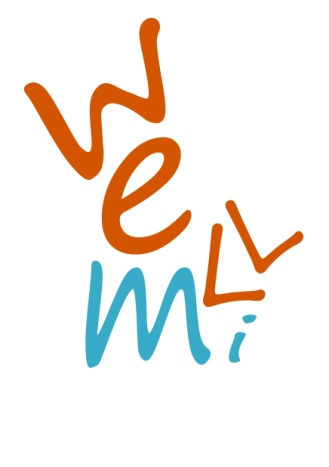 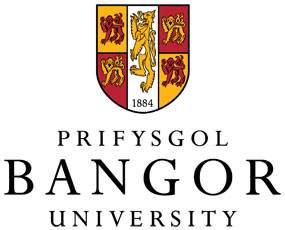 Astudiaeth Well i miLles, iechyd a ffitrwydd plant gydag anawsterau symud(Astudiaeth Well i mi)
Fedri di ein helpu ni drwy adael i ni wybod beth wyt ti’n meddwl am gadw’n ffit?
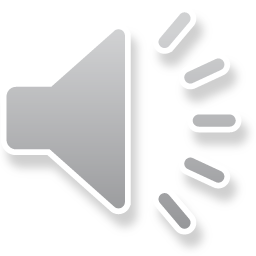 Os wyt ti’n defnyddio cadair olwyn trwy’r amser neu y rhan fwyaf o’r amser, gelli di ein helpu.
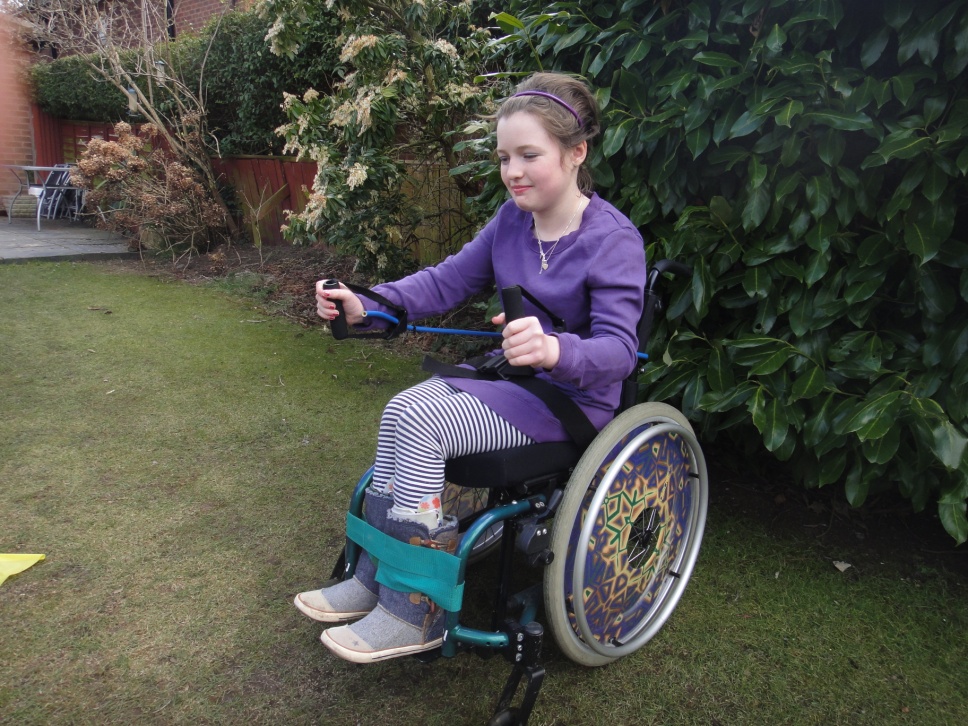 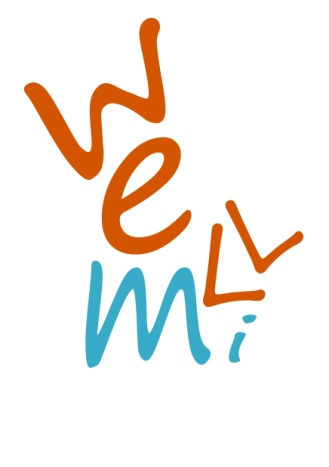 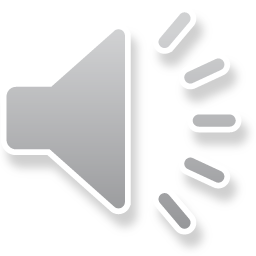 Beth ydi Astudiaeth Well i mi      ?
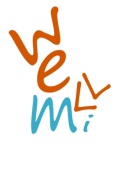 Bwriad Astudiaeth Well i mi yw cynllunio gweithgareddau cadw’n heini sydd yn hwyl i blant a phobl ifanc sy’n defnyddio cadeiriau olwyn.
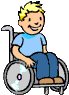 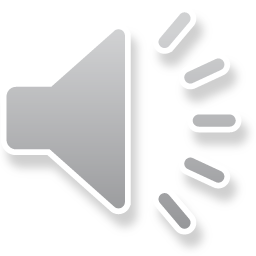 Cam 1 Astudiaeth Well i mi
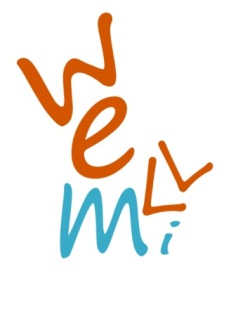 Yng ngham un o’r astudiaeth byddwn eisiau gofyn cwestiynau fel:
Beth ydych chi’n meddwl am weithgareddau cadw’n heini sydd yn hwyl?
Pa fath o bethau hoffech chi wneud mwy ohonyn nhw i gadw’n heini?

Byddwn yn recordio eich geiriau gyda recordydd 
sain.
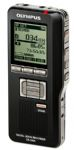 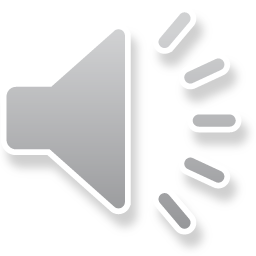 Lle byddaf yn gorfod mynd i gymryd rhan?
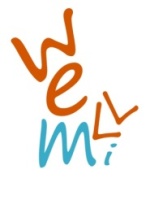 Bydd ymchwilydd Astudiaeth Well i mi 
yn dod i dy gartref er mwyn 
siarad gyda ti a dy rieni.
Neu
 Bydd yr ymchwilydd yn gallu siarad gyda ti a phlant eraill tua yr un oed a ti, mewn lle yn agos at lle rwyt ti’n byw (fel canolfan hamdden).
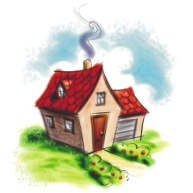 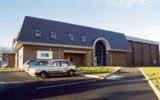 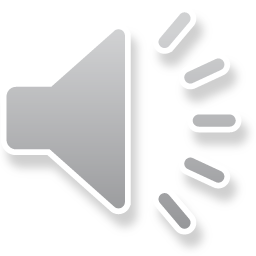 Cam 2 o Astudiaeth Well i mi
Yn ystod cam 2 o’r ymchwil, byddwn yn gofyn i ti ddweud sut wyt ti’n teimlo, ac yn mesur dy iechyd corfforol.
Hoffwn wybod am:
Sut rwyt ti’n anadlu
Curiad dy galon
Yr egni mae dy gorff yn ei ddefnyddio
Lefel dy ffitrwydd cyffredinol
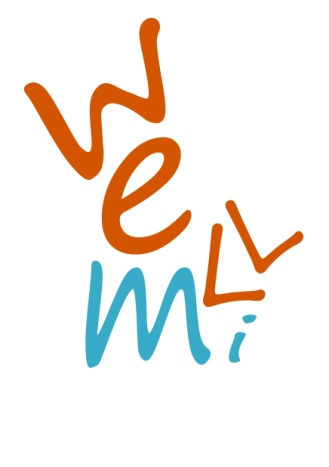 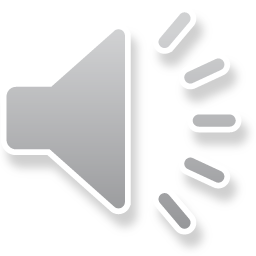 Sut byddwch yn mesur sut dwi’n anadlu?
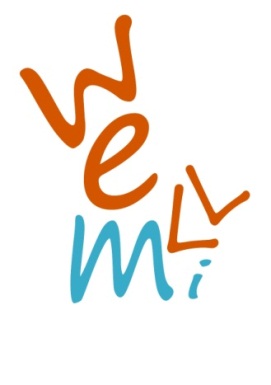 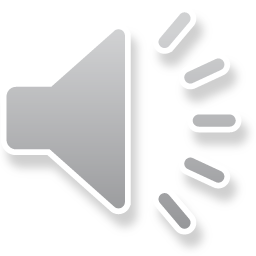 Sut fyddwch yn mesur fy nghorff?
Byddwn yn rhoi electrodau ar dy  law dde a dy droed chwith er mwyn mesur braster y corff.
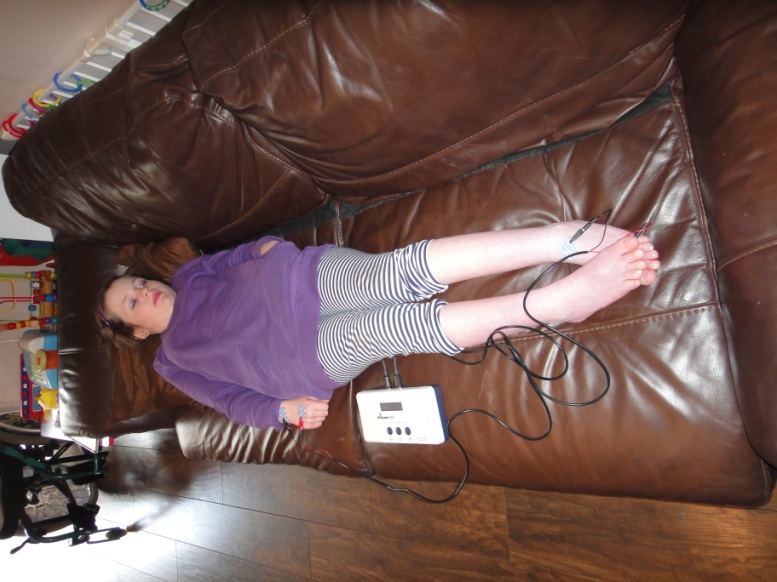 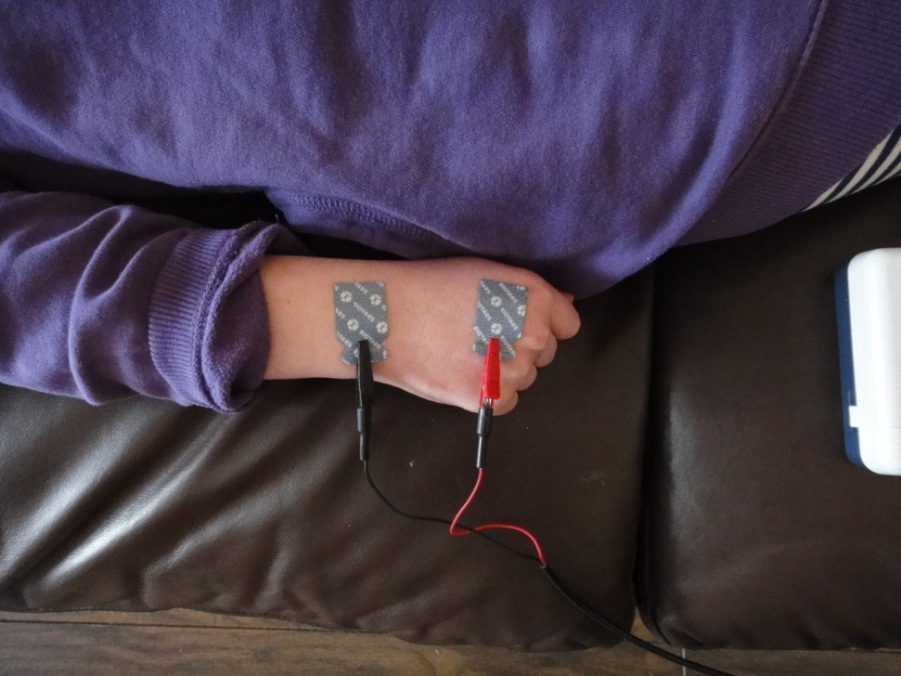 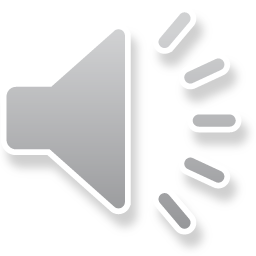 Sut byddwch yn mesur lefel fy ffitrwydd cyffredinol?
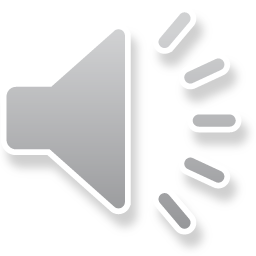 Cam 3 o Astudiaeth Well i mi
Beth yw eich barn chi ar y bocs o weithgareddau ffitrwydd hwyliog?
Sut fedrwn ni wneud y bocs o weithgareddau ffitrwydd hwyliog yn well?
Byddwn hefyd yn siarad gyda dy
Rieni
Therapyddion
Gofalwyr 


Byddwn yn profi y bocs o weithgareddau ffitrwydd hwyliog mewn astudiaeth arall yn y dyfodol.
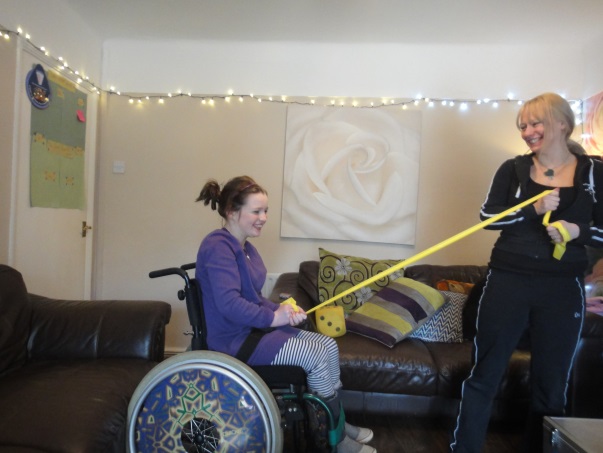 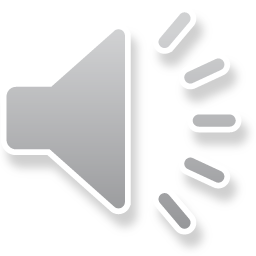 Wyt ti rhwng 6 ag 18 oed?
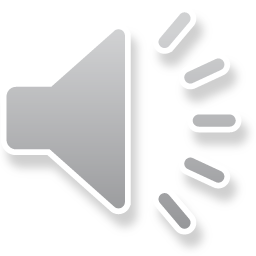 Wyt ti eisiau cymryd rhan yn yr Astudiaeth Well i mi?
Os oes gennyt ti ddiddordeb, gelli di ein helpu gyda bob cam o Astudiaeth Well i mi, neu gydag unrhyw un o’r 3 cam yn Astudiaeth Well i mi.
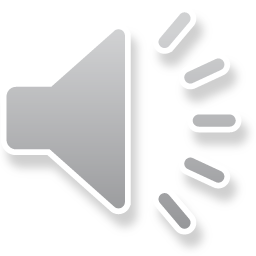 Ydw i yn cael unrhywbeth am gymryd rhan?
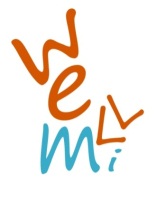 Er mwyn dweud  diolch yn fawr am dy help gyda’r astudiaeth, rydym am roi unai Talebau Stryd Fawr (High Street vouchers) neu Talebau itunes© (itunes© vouchers) i ti.



Mi gei di £15 bob tro yr wyt ti yn cymryd rhan yn yr Astudiaeth Well i mi.
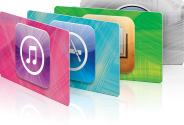 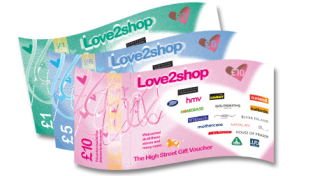 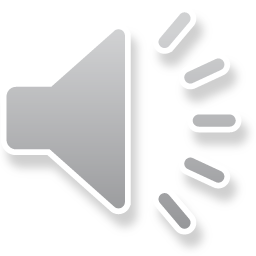 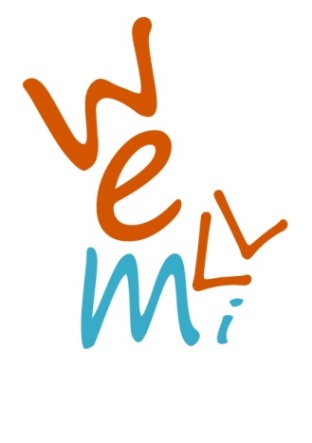 Manylion cysylltu
Cysylltwch os gwelwch yn dda. 
Byddwn yn gwerthfawrogi eich help gyda’r astudiaeth yn fawr iawn.
Cyfeiriad:
Dr Llinos Spencer
Swyddog Ymchwil Astudiaeth Well i mi
Canolfan Ymchwil Gysylltiedig ag Iechyd
Fron Heulog, Ffordd Ffriddoedd 
RHADBOST BG35 
Bangor, Gwynedd, LL57 2BR

Ffôn:  	     01248 38 3171 
Ebost:        L.spencer@bangor.ac.uk
Gwefan:    http://wellmi.bangor.ac.uk
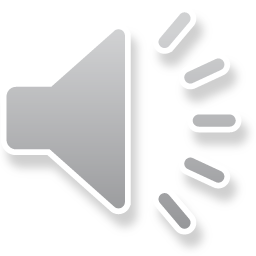